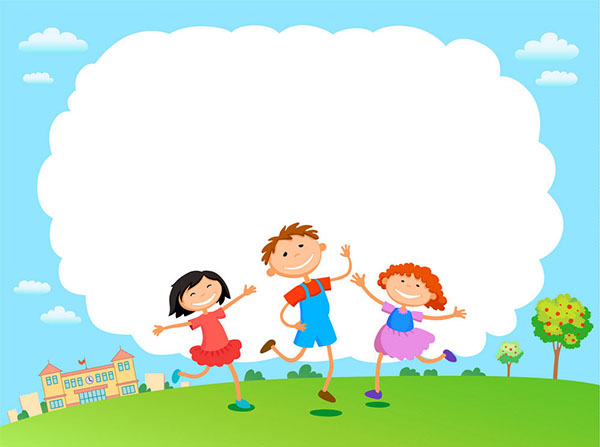 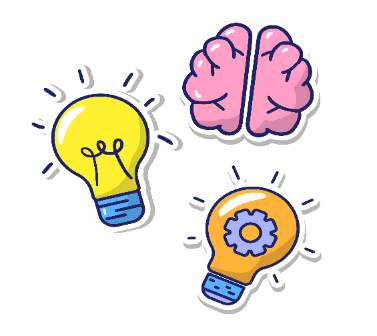 KHỞI ĐỘNG
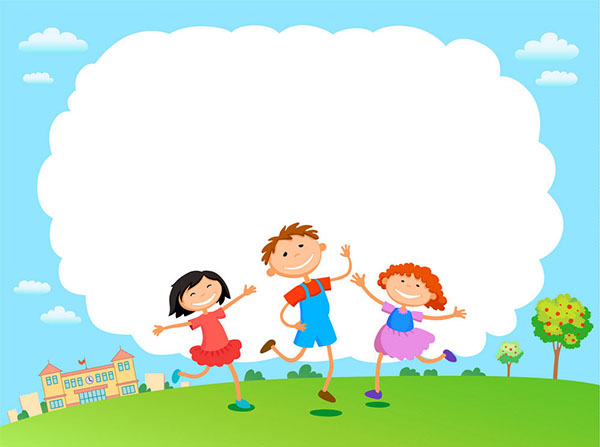 Gấu tìm mật
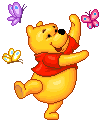 1
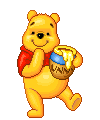 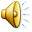 2
3
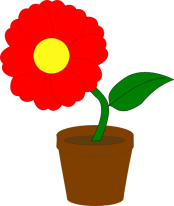 4
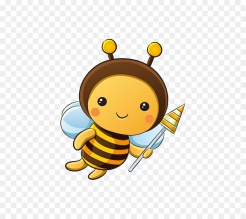 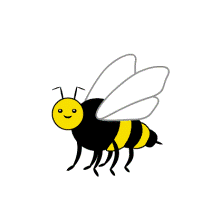 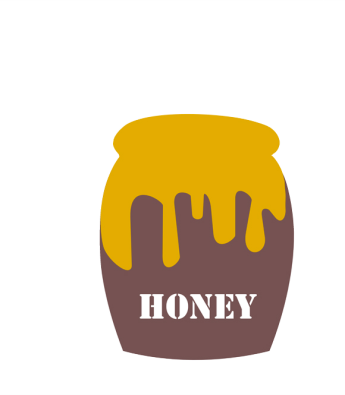 BM
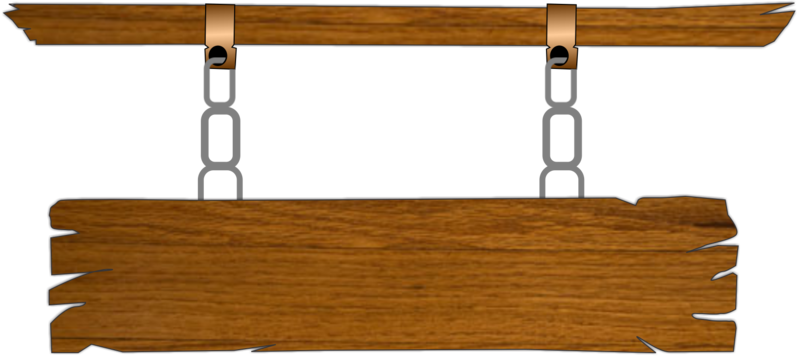 Khởi nghĩa của Hai Bà Trưng 
diễn ra vào năm nào?
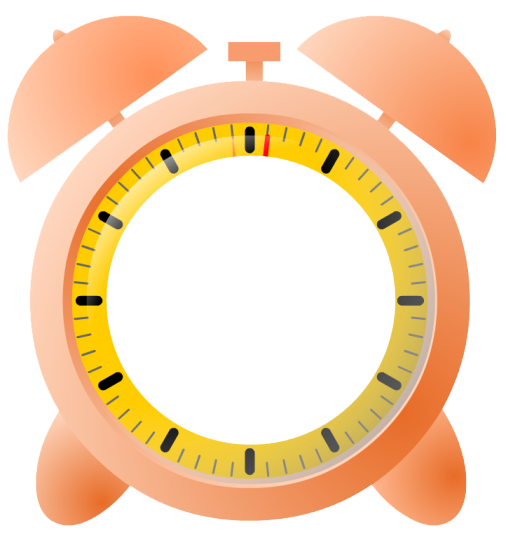 A
Năm 40
60
0
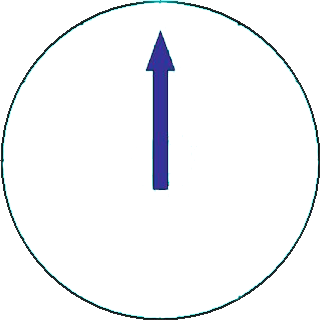 B
Năm 400
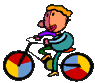 Năm 179 TCN
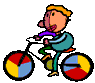 C
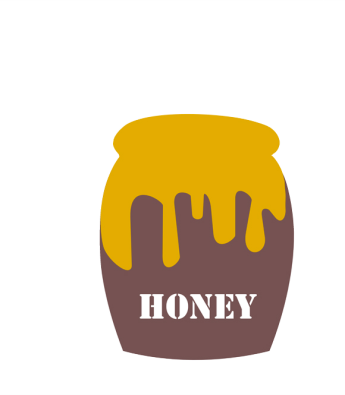 Cuối năm 40
D
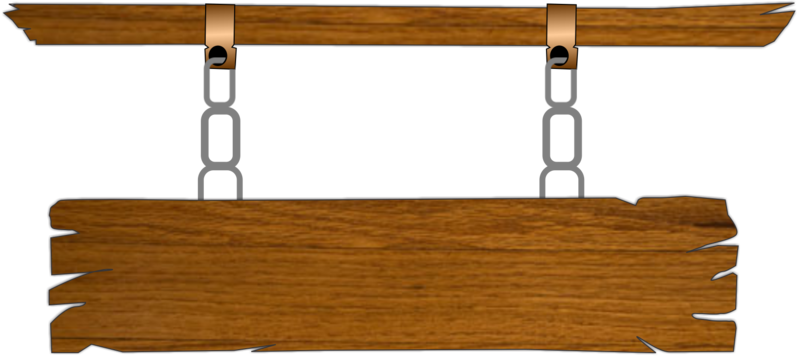 Kết quả của cuộc khởi nghĩa?
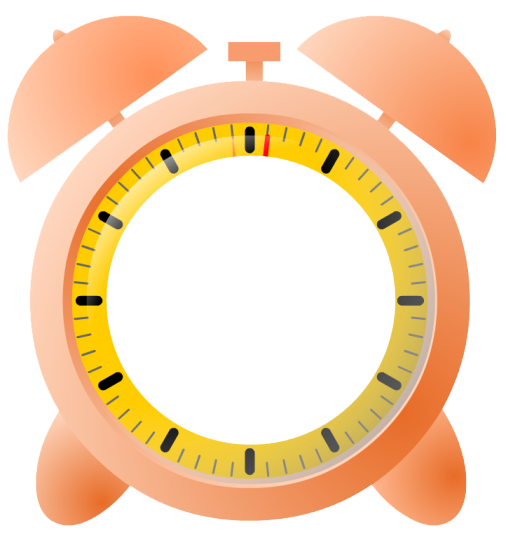 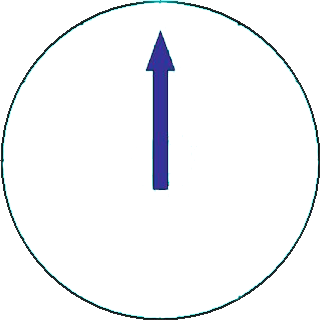 60
0
Thua cuộc
A
B
Thắng lợi
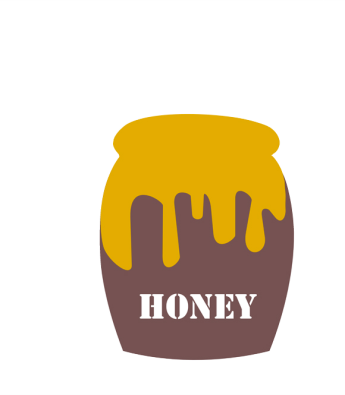 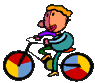 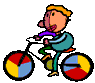 Thất bại
C
Không có đáp án
D
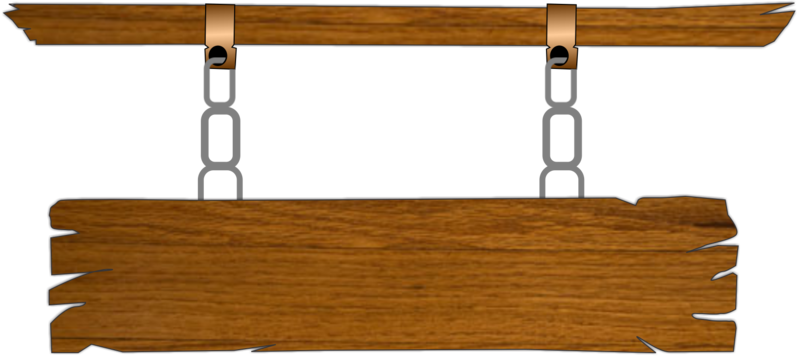 Diễn biến của cuộc 
khởi nghĩa Hai Bà Trưng?
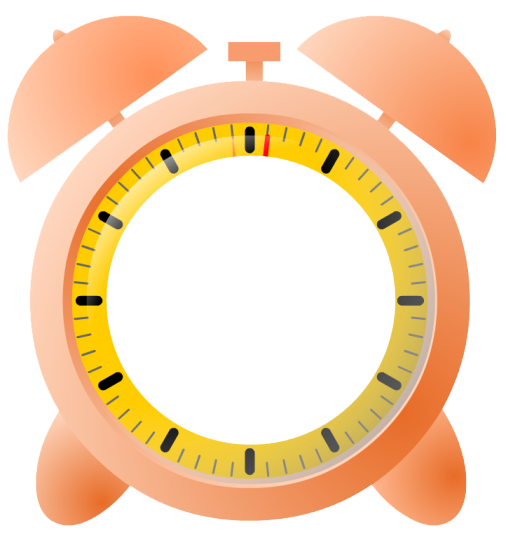 Phú Thọ -> Mê Linh -> Cổ Loa -> Luy Lâu
A
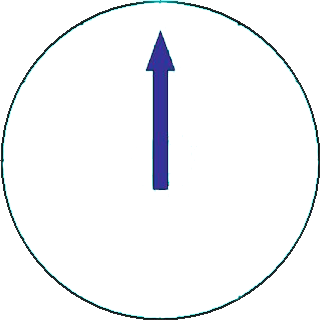 B
Hát Môn -> Sóc Sơn -> Cổ Loa -> Luy Lâu
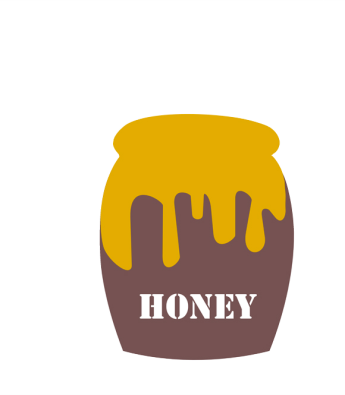 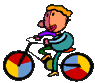 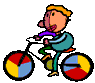 C
Hát Môn -> Mê Linh -> Cổ Loa -> Luy Lâu
60
0
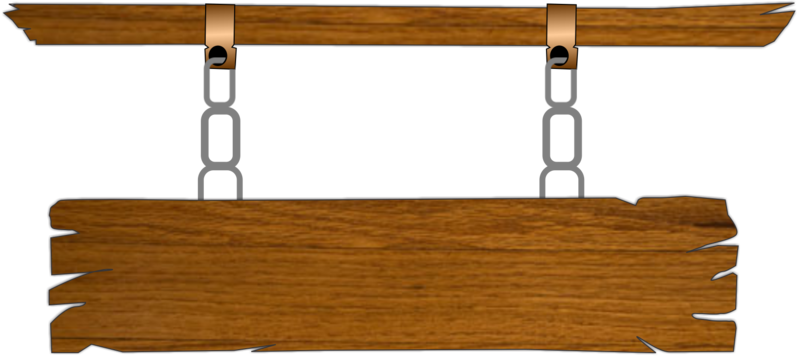 Sau hơn bao nhiêu thế kỉ (tính từ 179 TCN đến năm 40) nhân dân ta giành được độc lập?
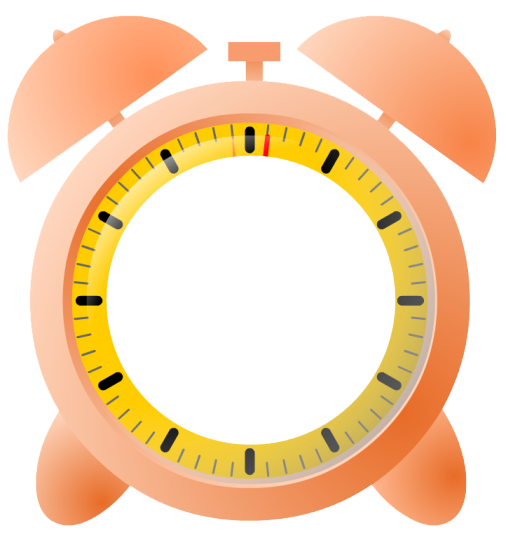 A
2 thế kỉ
60
0
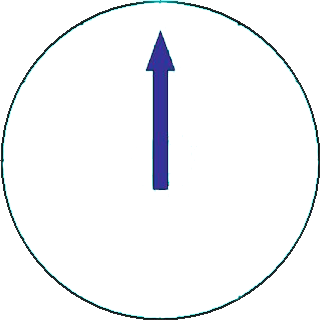 B
1 thế kỉ
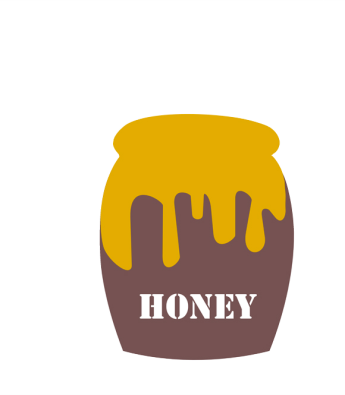 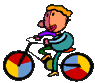 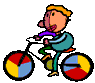 Hơn một thế kỉ
C
D
Hơn hai thế kỉ
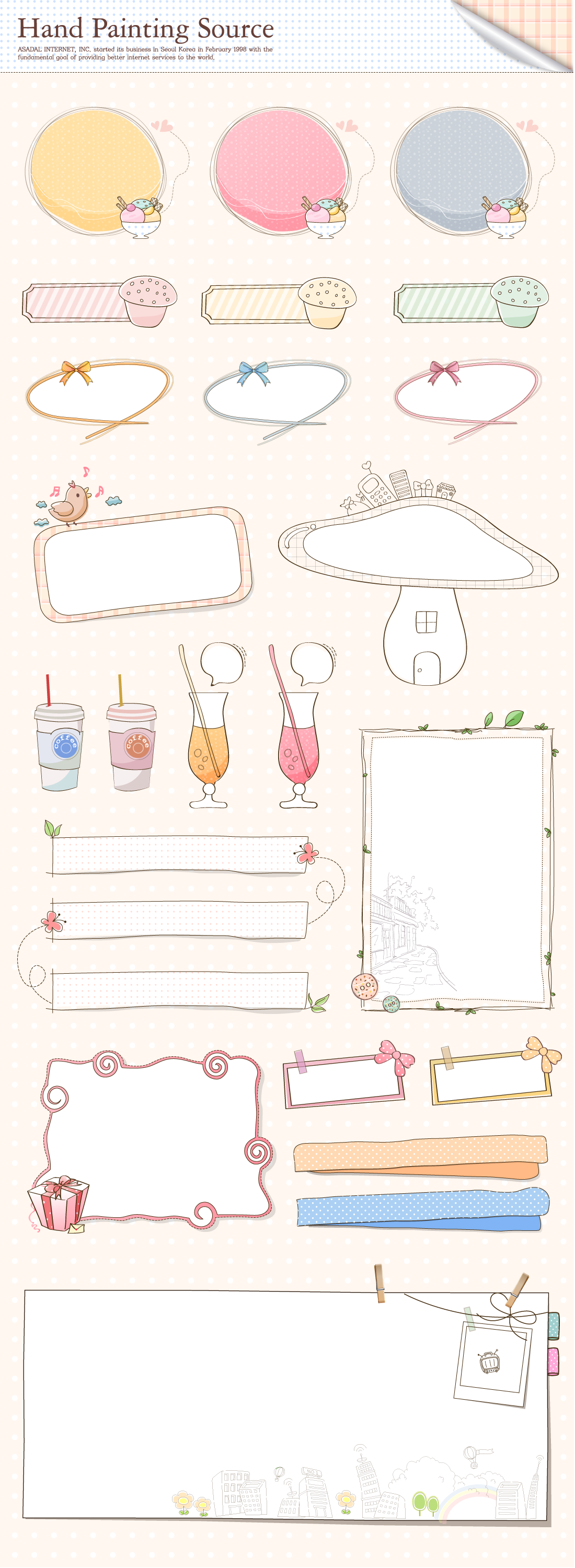 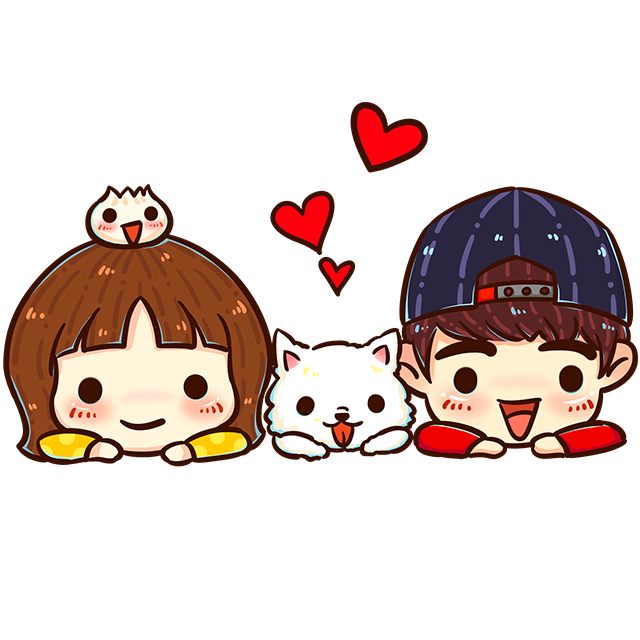 Lịch sử
Tiết 13: Chiến thắng Bạch Đằng do 
Ngô Quyền lãnh đạo (Năm 938)
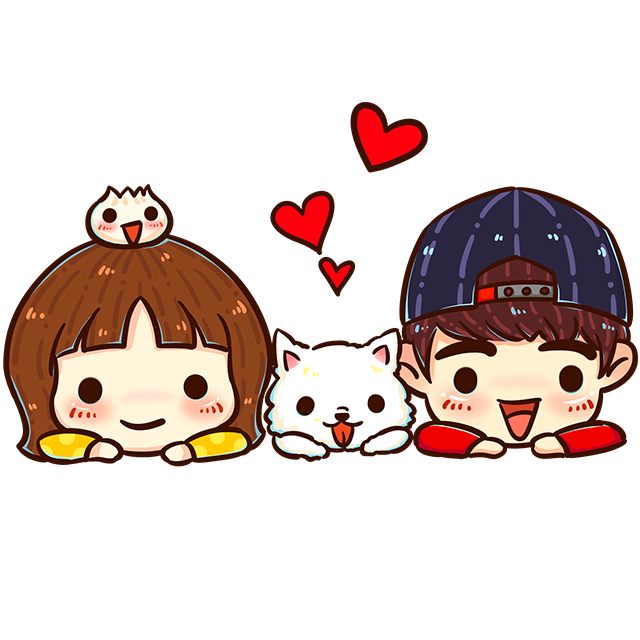 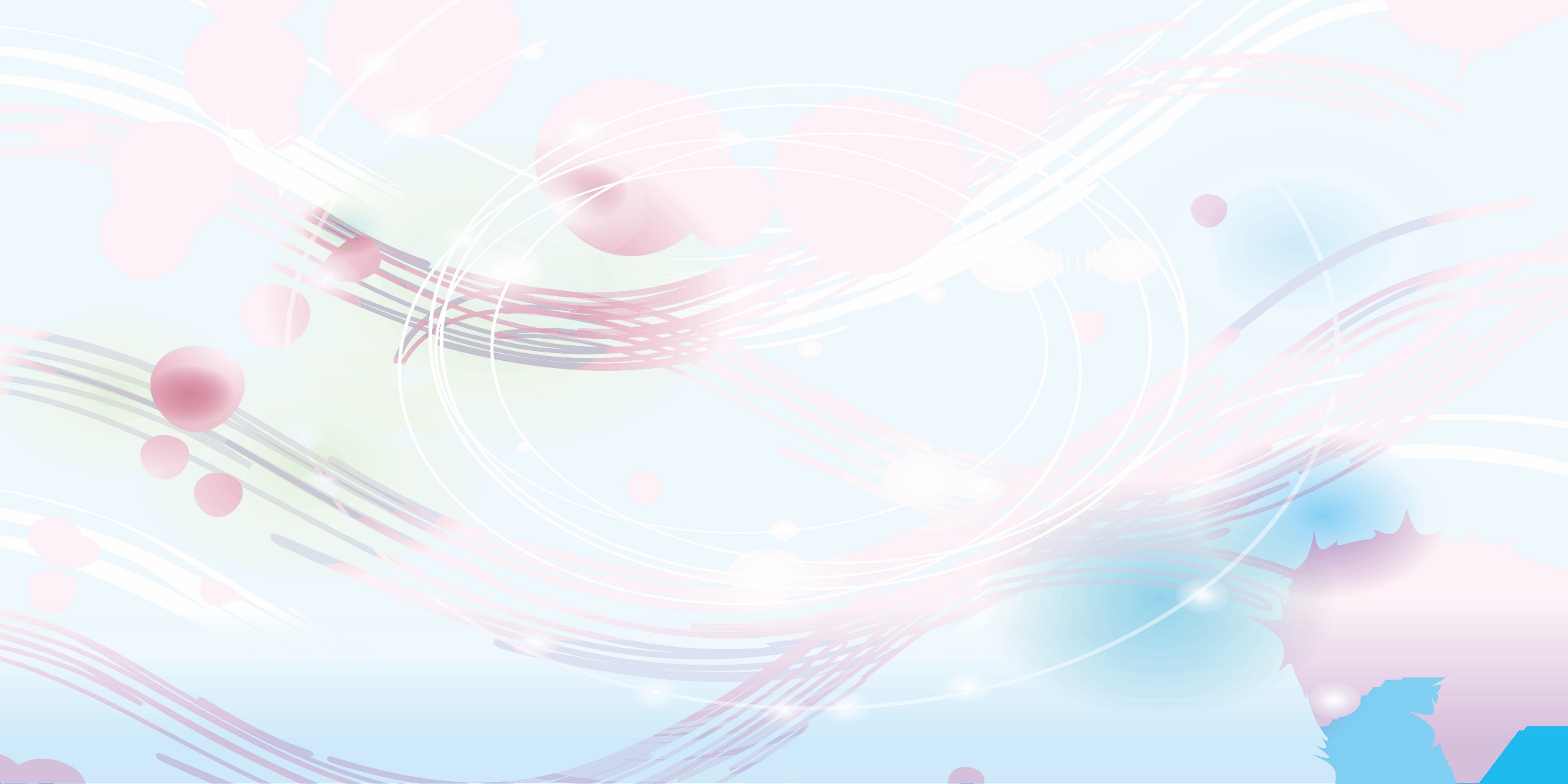 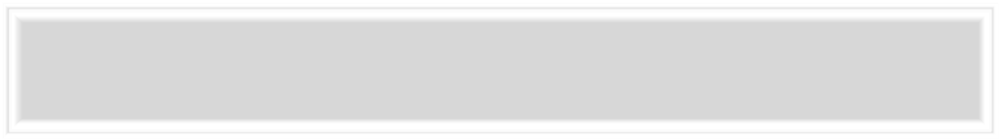 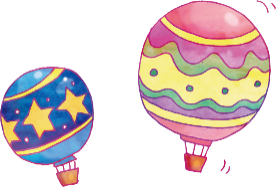 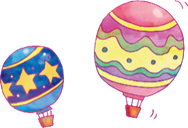 Tìm hiểu về con người Ngô Quyền.
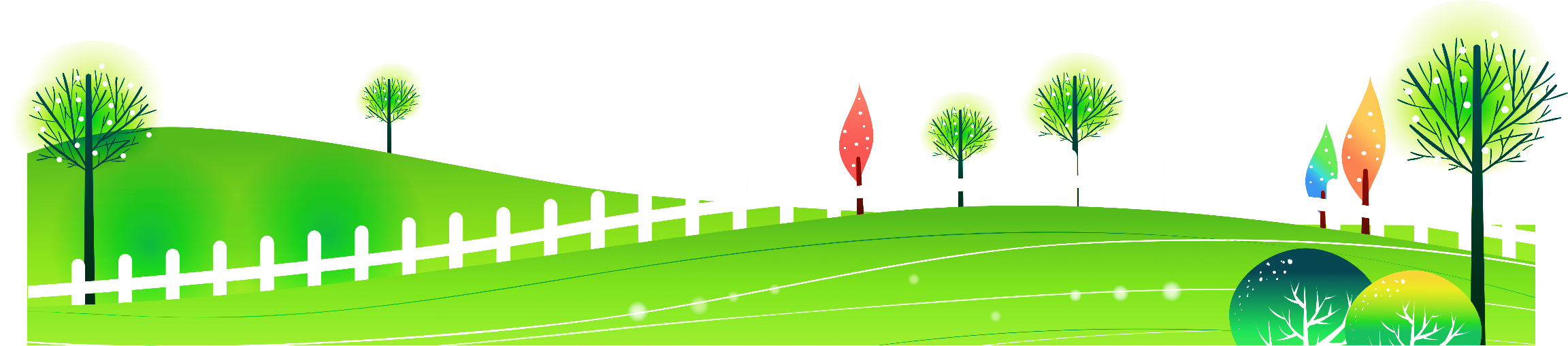 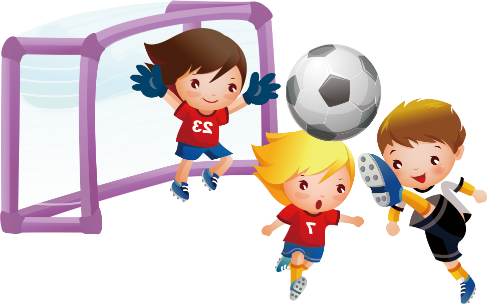 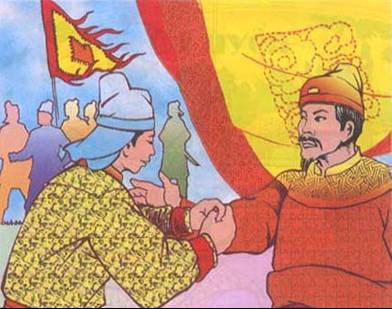 Ngô Quyền là tướng giỏi 
của Dương Đình Nghệ
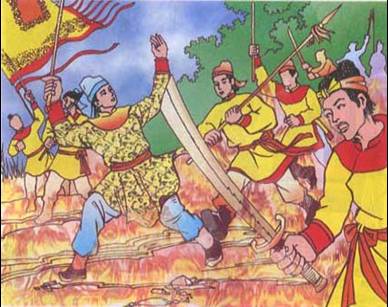 Ngô Quyền giúp Dương Đình Nghệ đánh đuổi quân Nam Hán, giành thắng lợi  (năm 931)
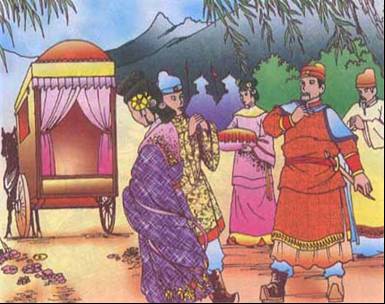 Dương Đình Nghệ gả con gái cho Ngô Quyền
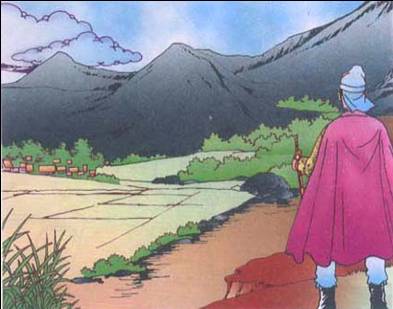 Ngô Quyền được phong làm thứ sử trấn giữ đất Ái Châu
Tìm hiểu về con người Ngô Quyền:
Là người ở làng Đường Lâm
 (Hà Tây –Hà Nội)
Là con rể của 
Dương Đình Nghệ
Ngô
Quyền
Là người có tài, yêu nước
Là người giúp Dương Đình Nghệ đánh đuổi quân Nam Hán năm 931
Dương Đình Nghệ bị Kiều Công Tiễn giết hại để đoạt chức Tiết độ sứ.
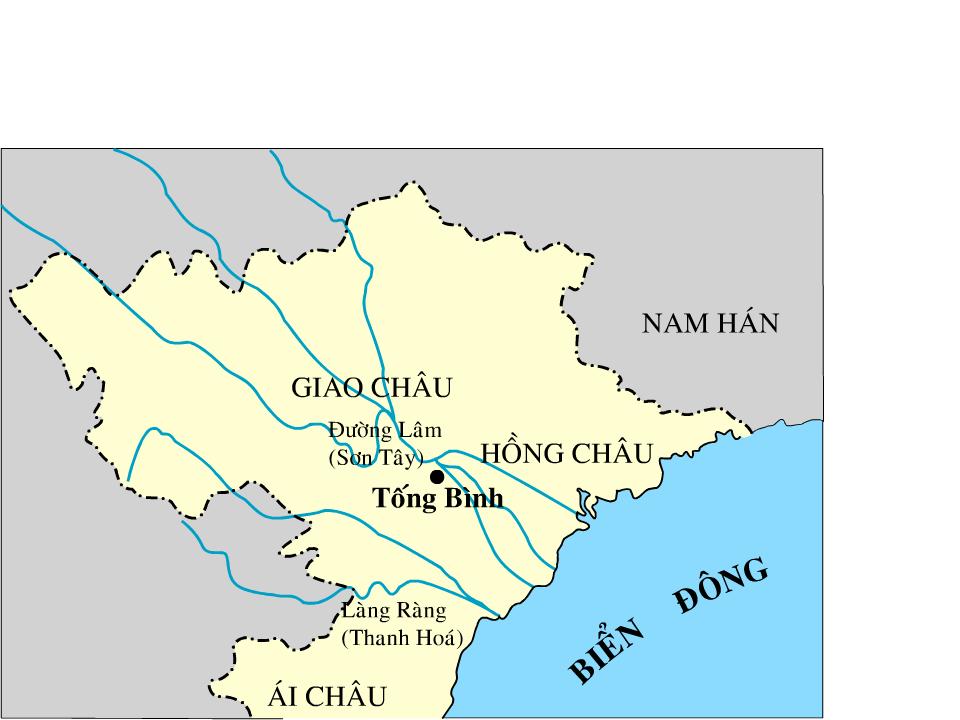 Đầu mùa đông năm Mậu Tuất (938) Ngô Quyền kéo quân ra Bắc, tiến như vũ bão về Đại La để báo thù
Kiều Công Tiễn nghe tin sai người cầu cứu vua Nam Hán.
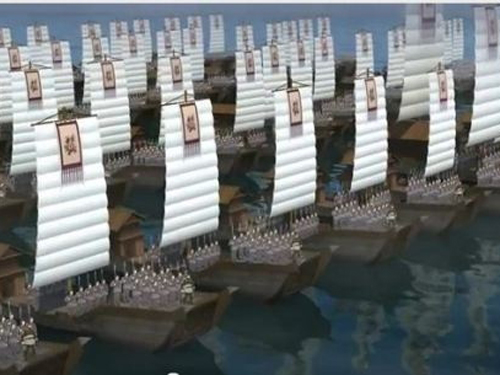 Nhân cớ đó nhà Nam Hán đem quân sang xâm chiếm nước ta
Ngô Quyền bắt, giết Kiều Công Tiễn và chuẩn bị đón đánh quân Nam Hán.
1. Nguyên nhân của trận Bạch Đằng.
- Vì sao có trận Bạch Đằng?
- Năm 937, Kiều Công Tiễn giết Dương Đình Nghệ để đoạt chức Tiết độ sứ.
- Ngô Quyền liền kéo quân ra Bắc tiêu diệt Kiều Công Tiễn để bảo vệ nền độc lập tự chủ vừa được xây dựng.
- Kiều Công Tiễn hoảng sợ vội cho người cầu cứu nhà Nam Hán, quân Nam Hán xâm lược nước ta lần 2.
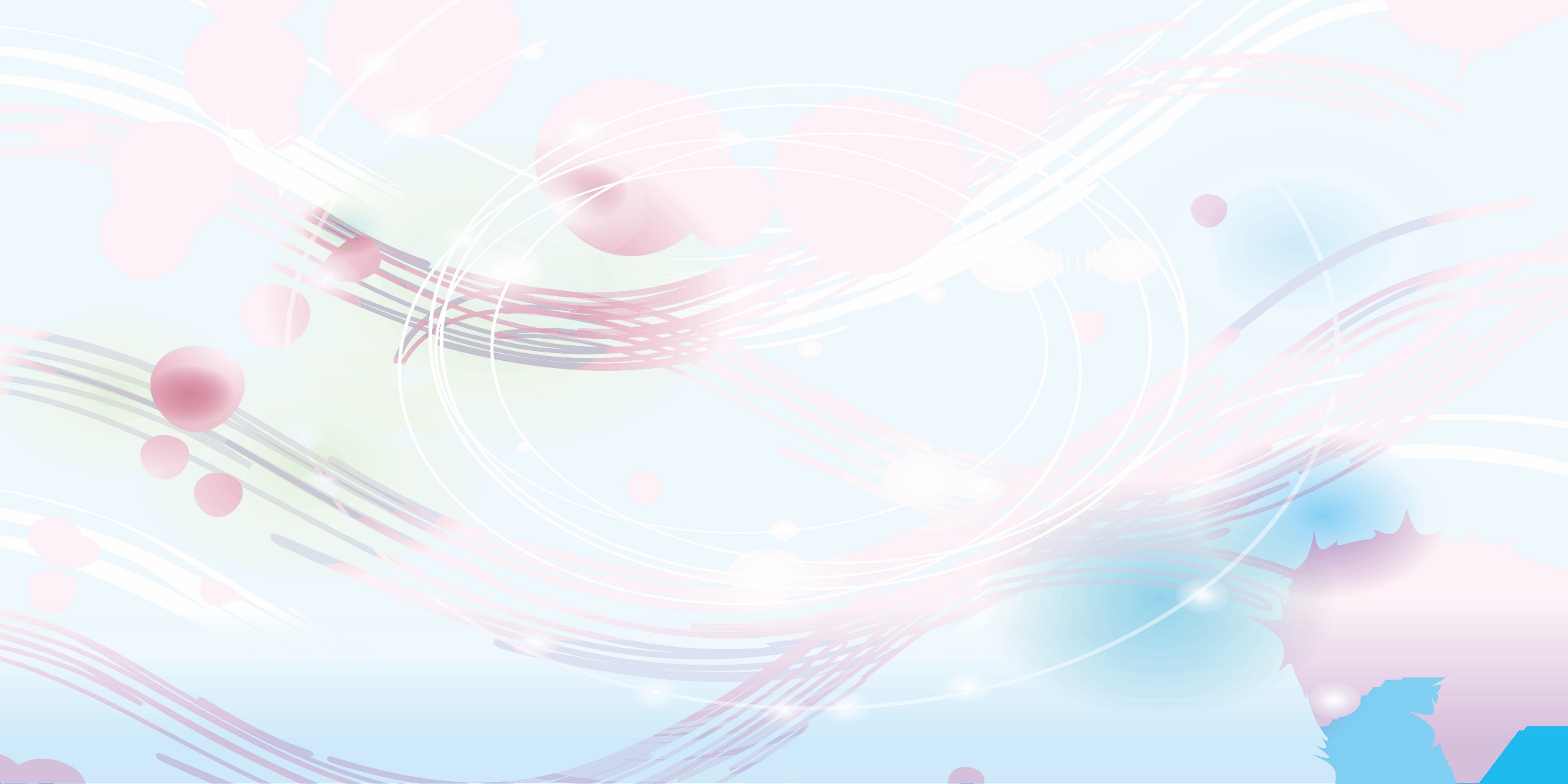 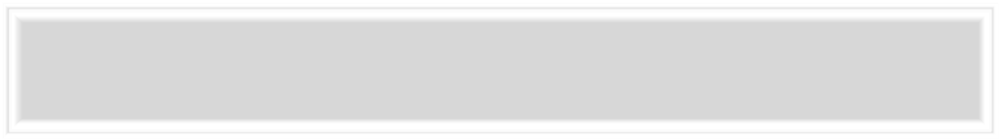 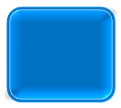 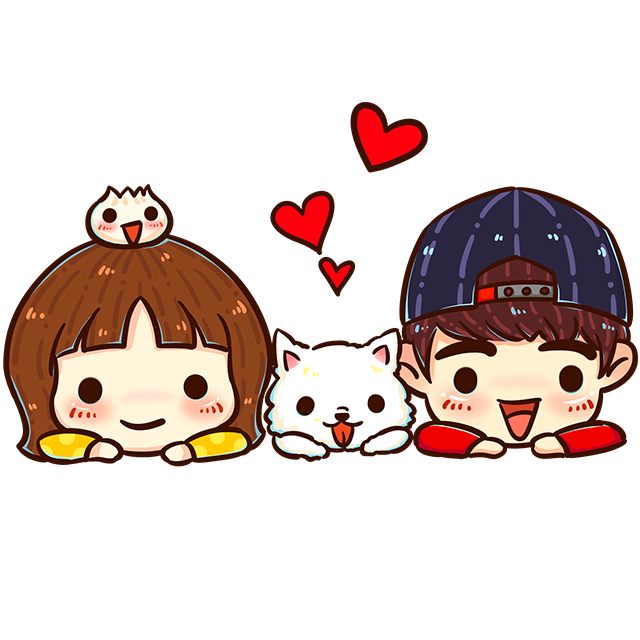 2
Diễn biến của trận Bạch Đằng.
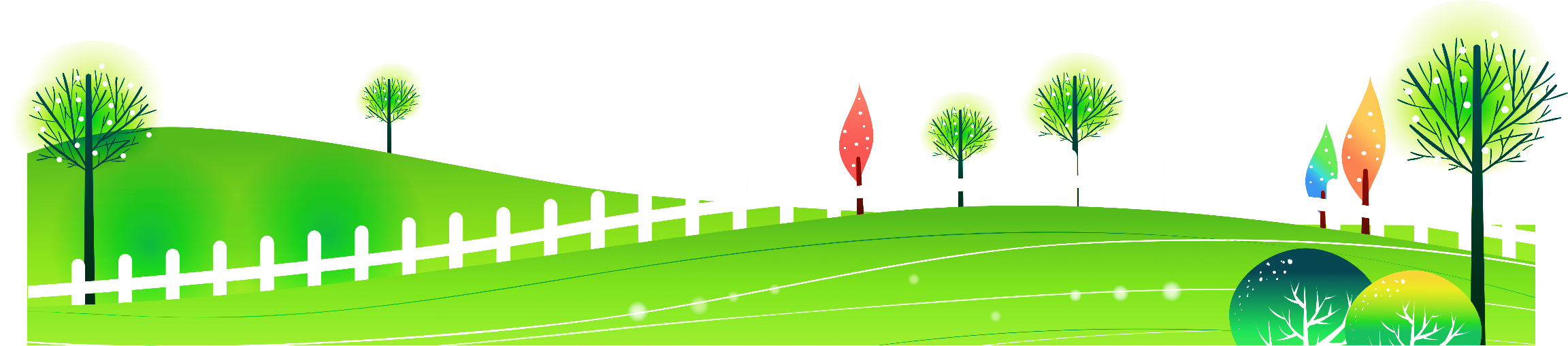 CHUẨN BỊ  ỨNG PHÓ VỚI QUÂN NAM HÁN
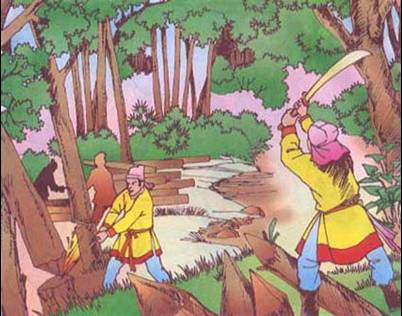 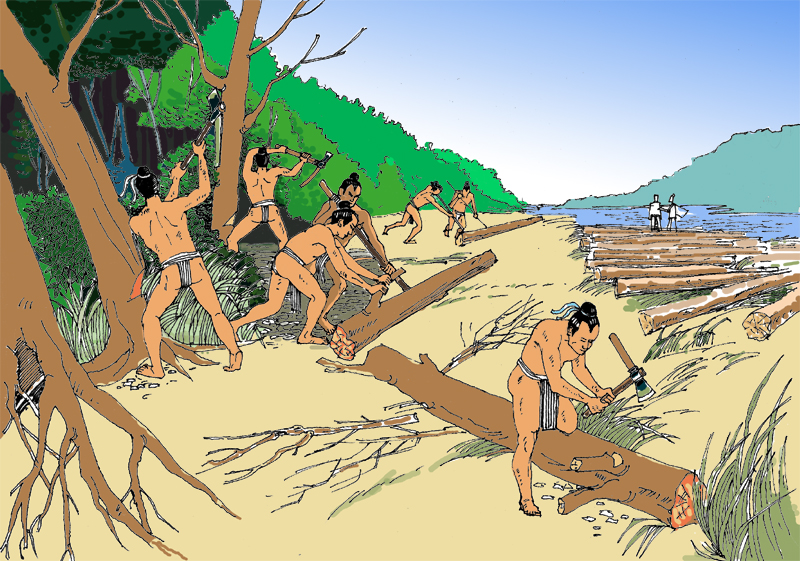 Quân và dân chặt gỗ đẽo cọc nhọn
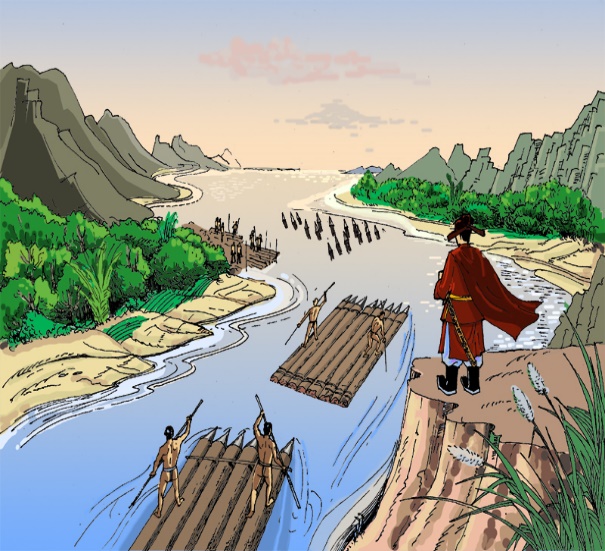 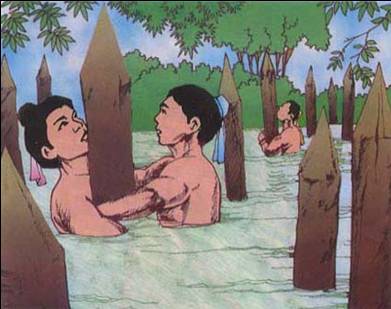 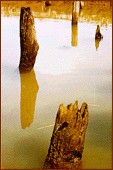 Di chuyển hàng ngàn cọc gỗ ra sông Bạch Đằng và đóng cọc ở lòng sông
DIỄN BIẾN TRẬN ĐÁNH TRÊN SÔNG BẠCH ĐẰNG
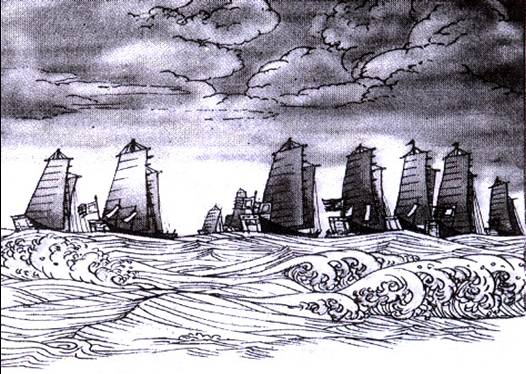 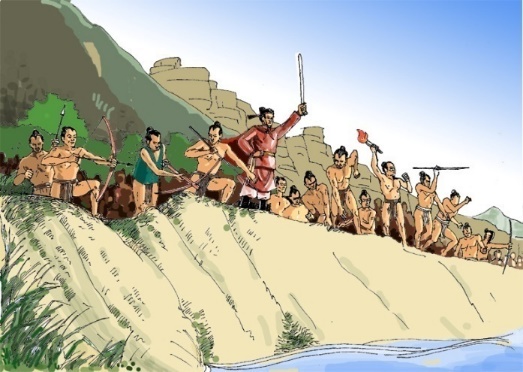 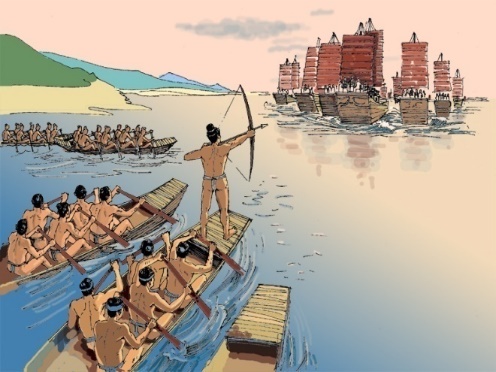 Ngô Quyền cho quân bơi thuyền nhẹ ra khiêu chiến,
Quân ta mai phục sẵn sàng hai bên bờ sông Bạch Đằng
Quân Nam Hán đến cửa sông vào lúc thủy triều lên, nước che lấp các cọc nhọn.
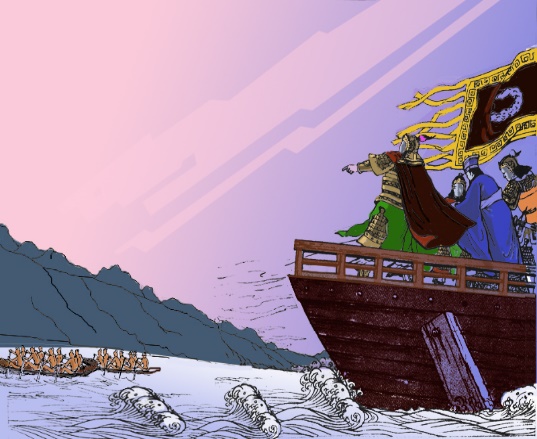 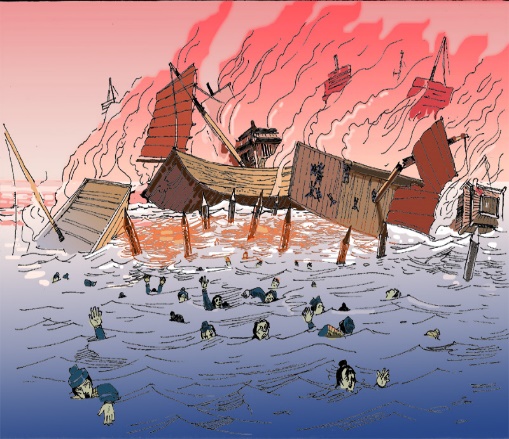 Quân ta giả thua để nhử địch vào bãi cọc. Hoằng Tháo thúc quân hăm hở đuổi theo, vượt qua bãi cọc ngầm mà không biết.
Thủy triều xuống, quân ta bắt đầu phản công quyết liệt.
Quân giặc hốt hoảng bỏ chạy thì thuyền va vào bãi cọc nhọn
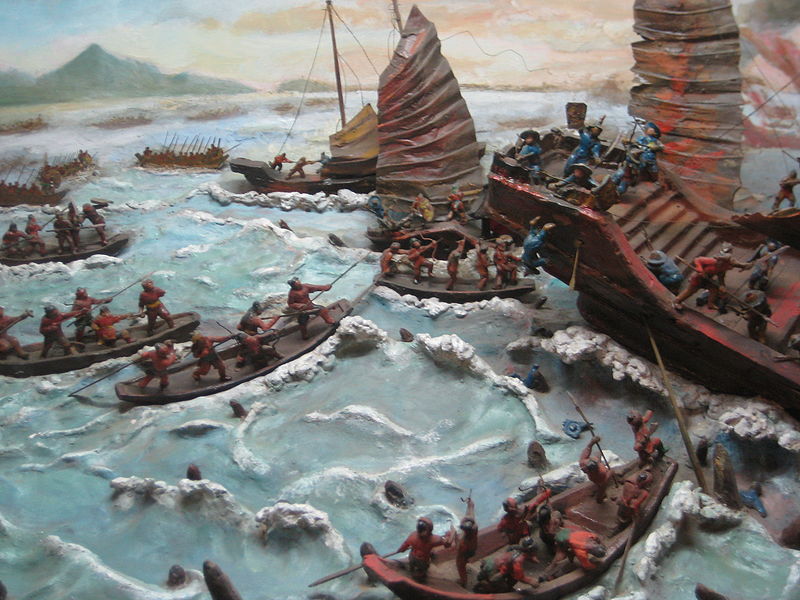 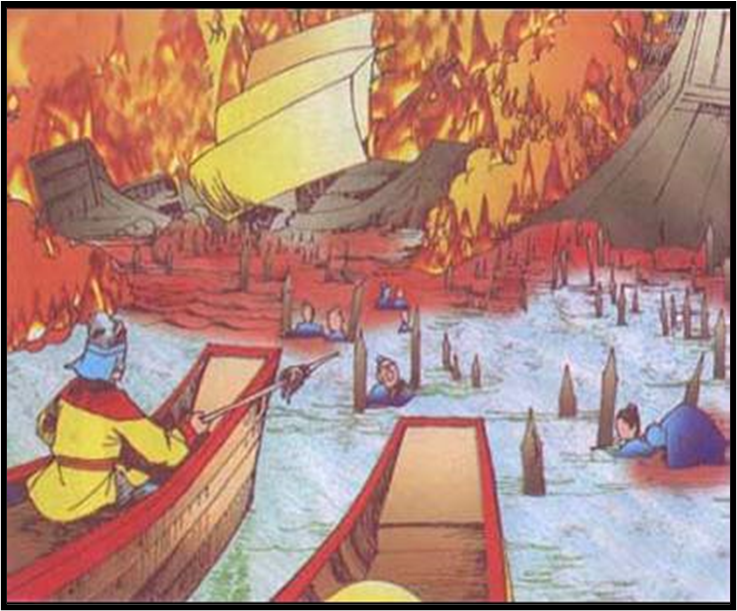 Quân ta tiếp tục truy kích, quân giặc chết quá nửa.
Hoằng Tháo tử trận. Cuộc xâm lược của quân Nam Hán hoàn toàn thất bại.
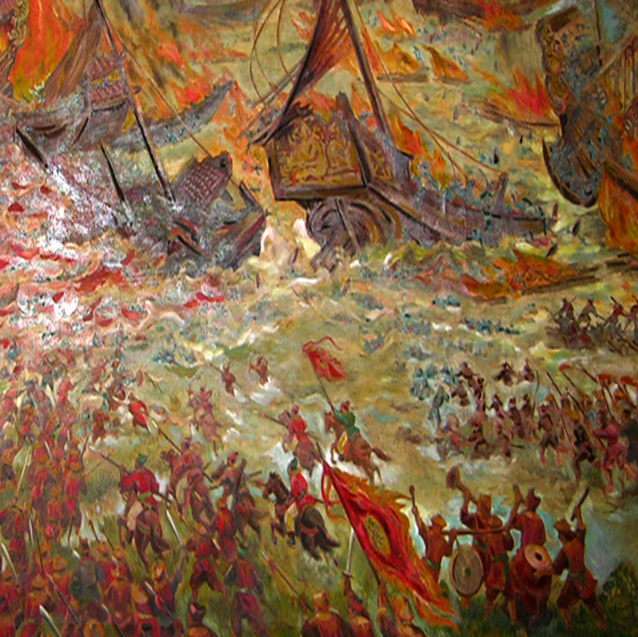 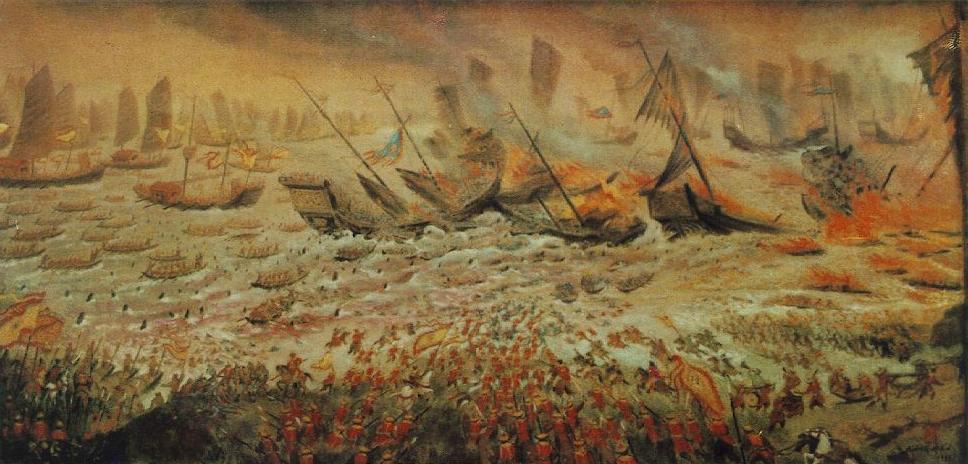 Toàn cảnh Chiến thắng  Bạch Đằng 938
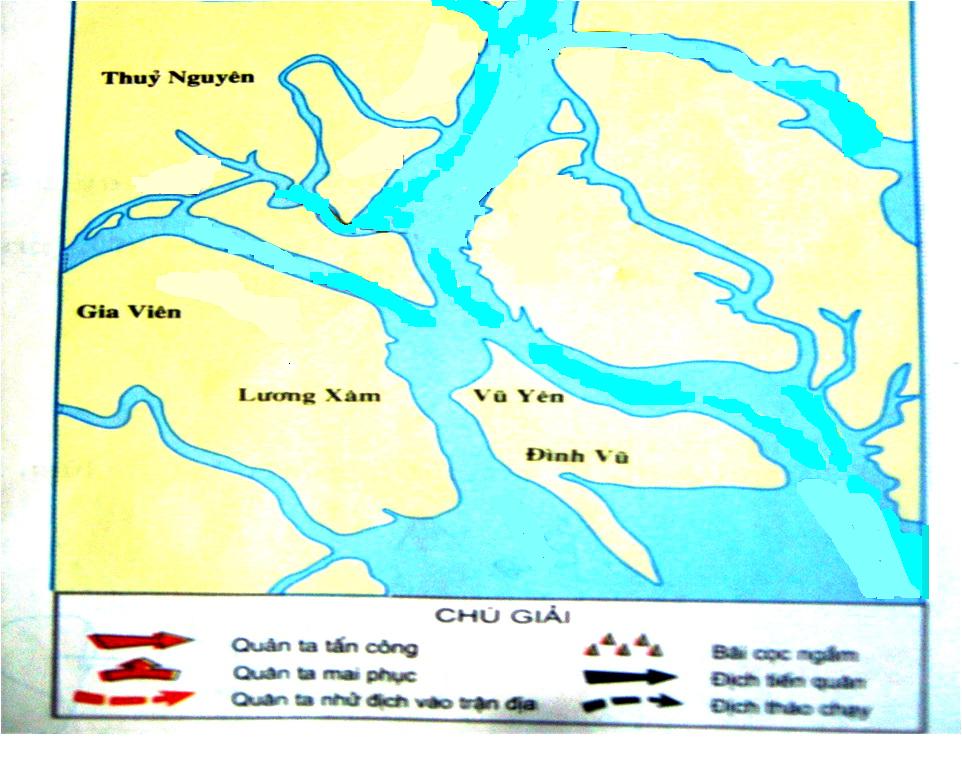 Sông Chanh
sông Bạch Đằng
Sông Cấm
Cửa Nam Triệu
Cửa Cấm
YÊU
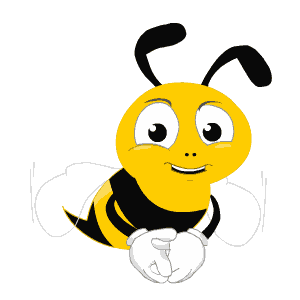 EM
LỊCH
SỬ
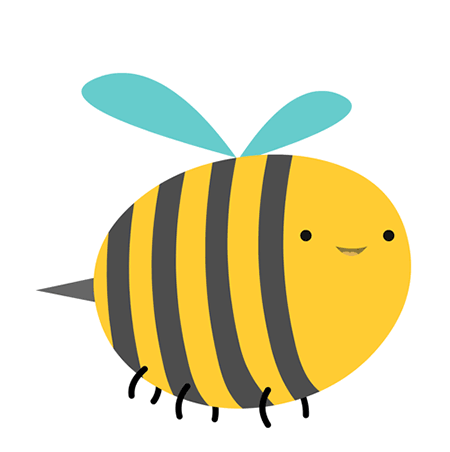 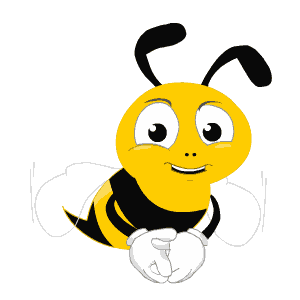 Câu 1: Quân Nam Hán tấn công nước ta bằng đường nào?
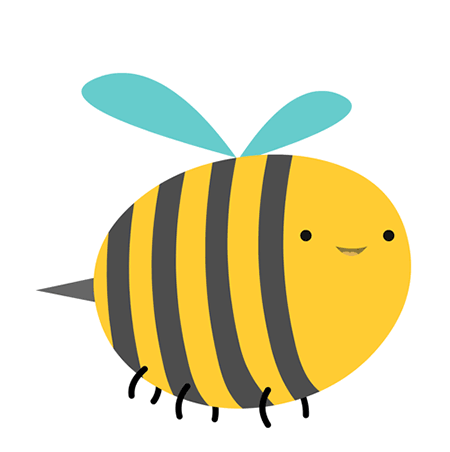 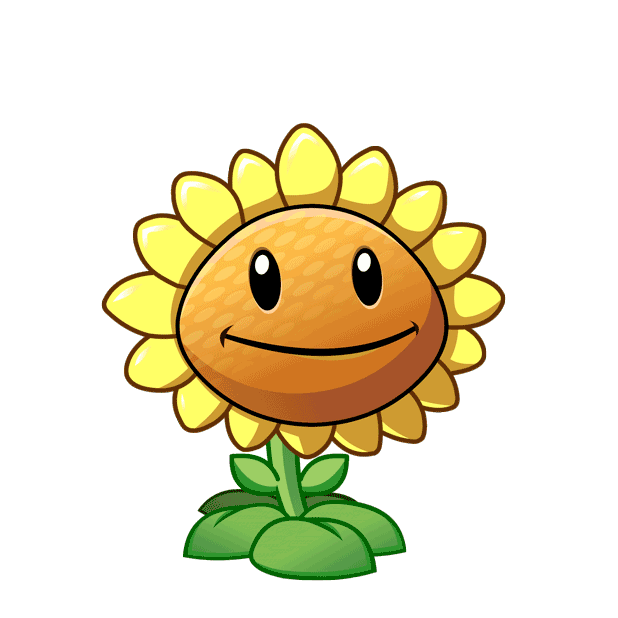 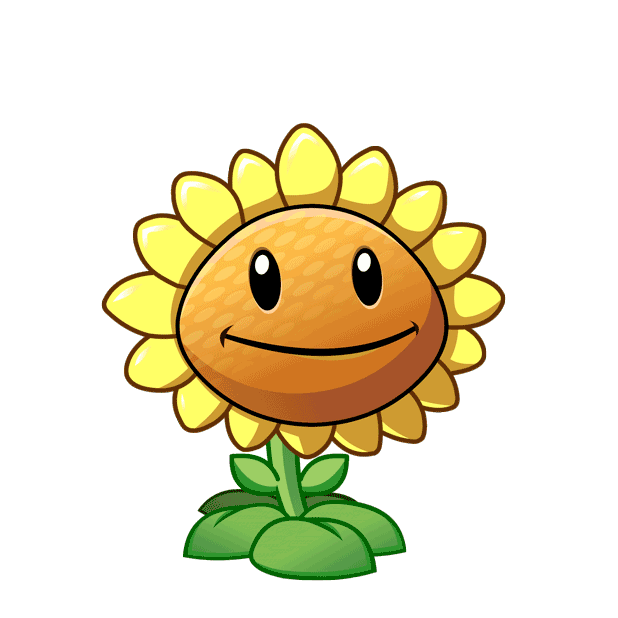 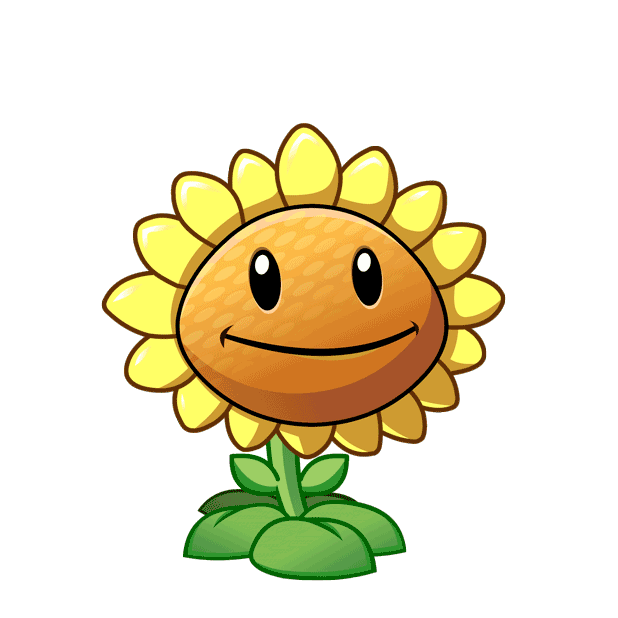 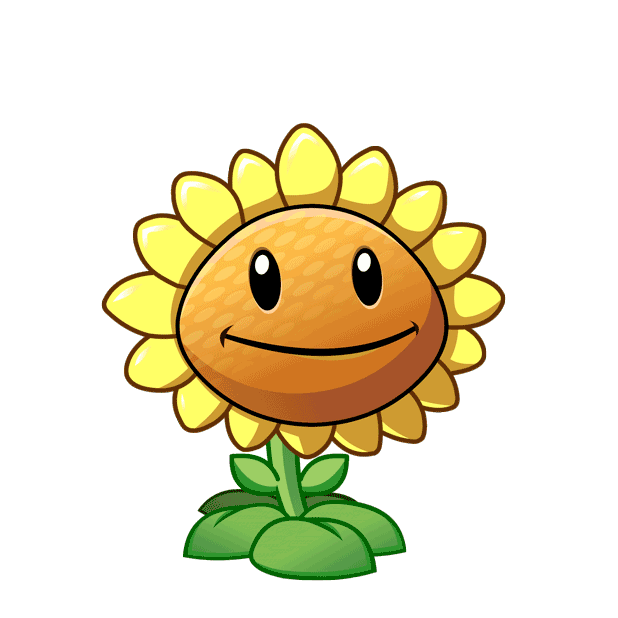 A. Đường bộ
B. Đường thủy
C. Đường mòn
D. Đường núi
Câu 2:Tướng giặc bị tử trận là ai?
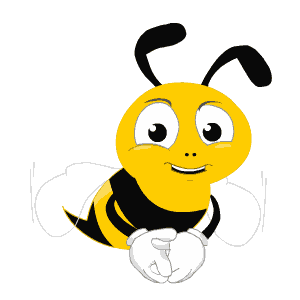 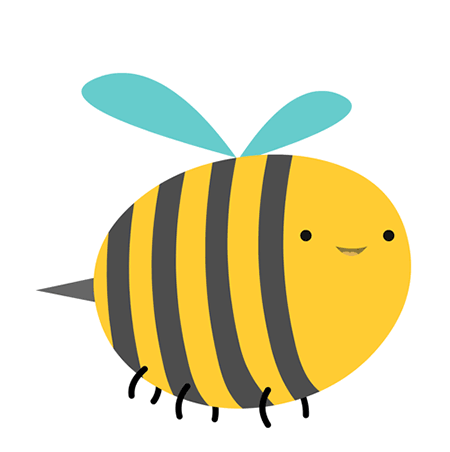 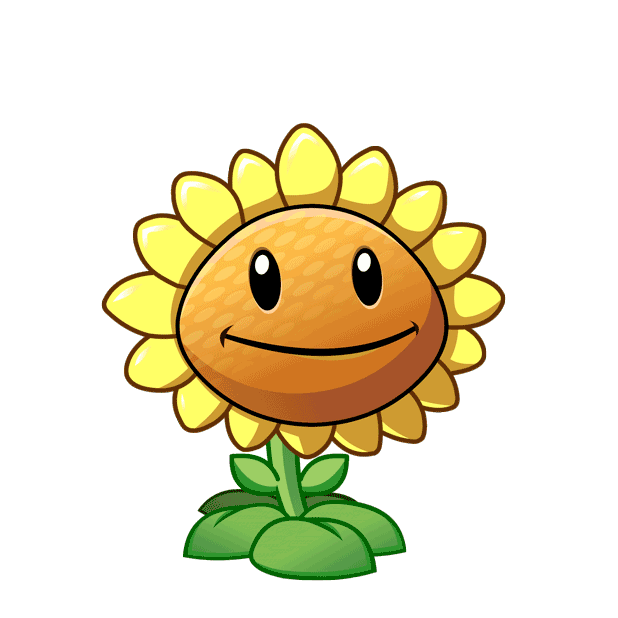 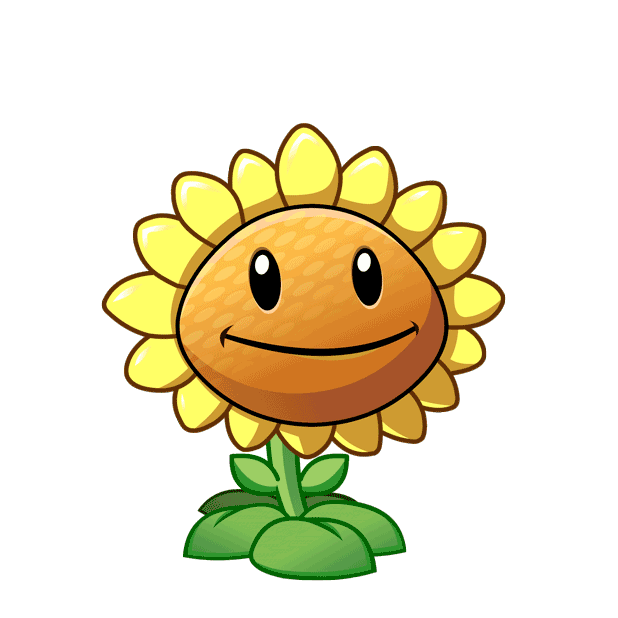 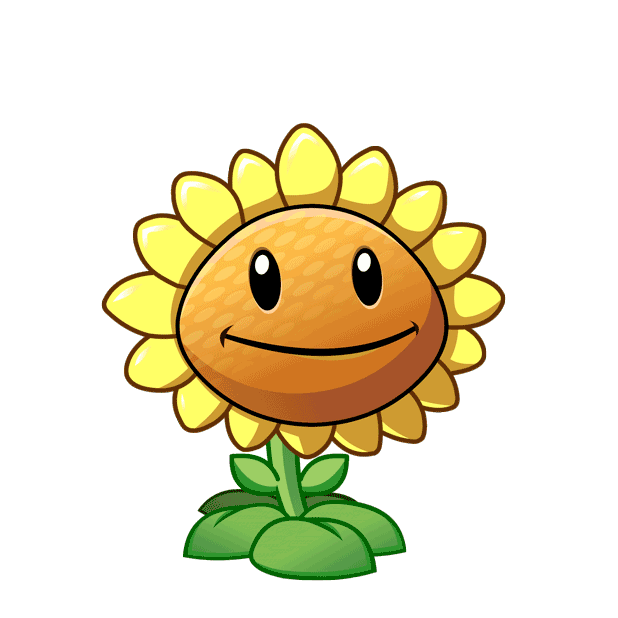 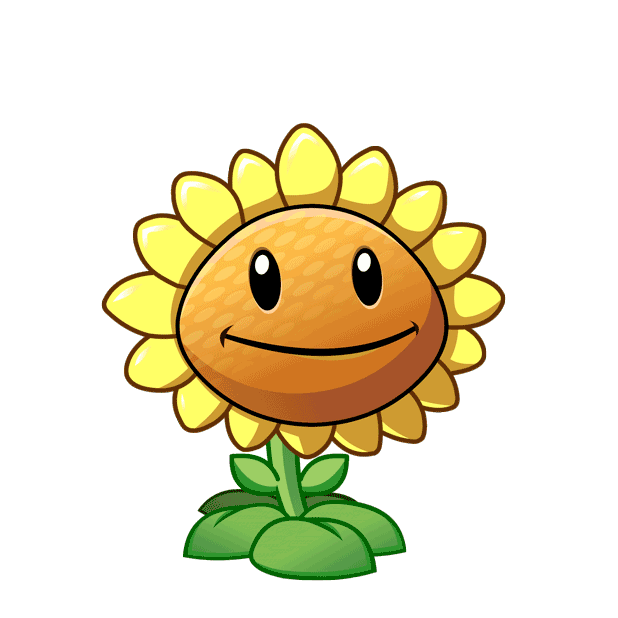 A. Cao Chính Bình
B. Dương Tư Húc
C. Quang Sở Khách
D. Lưu Hoằng Tháo
Câu 3: Ngô Quyền đã dựa vào hiện tượng 
thiên nhiên nào để đánh giặc
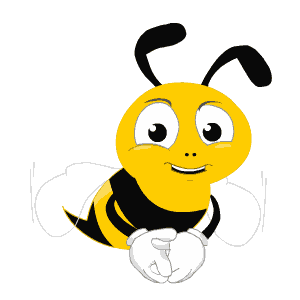 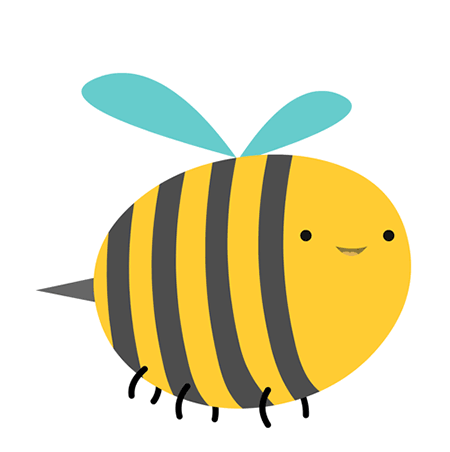 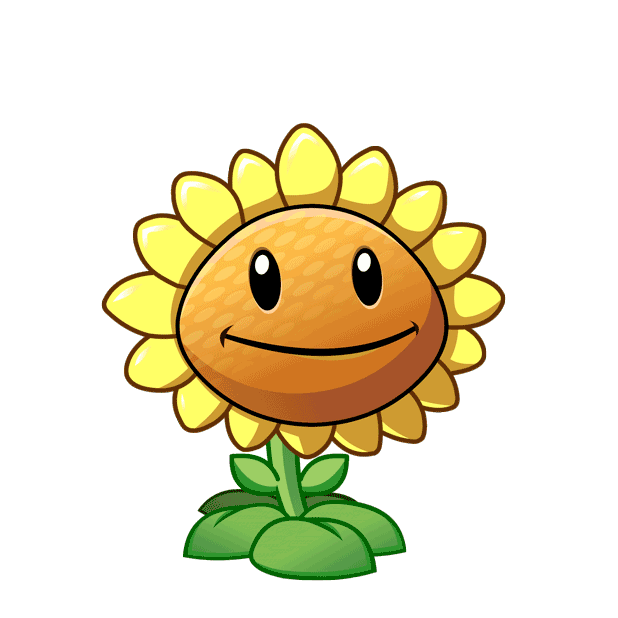 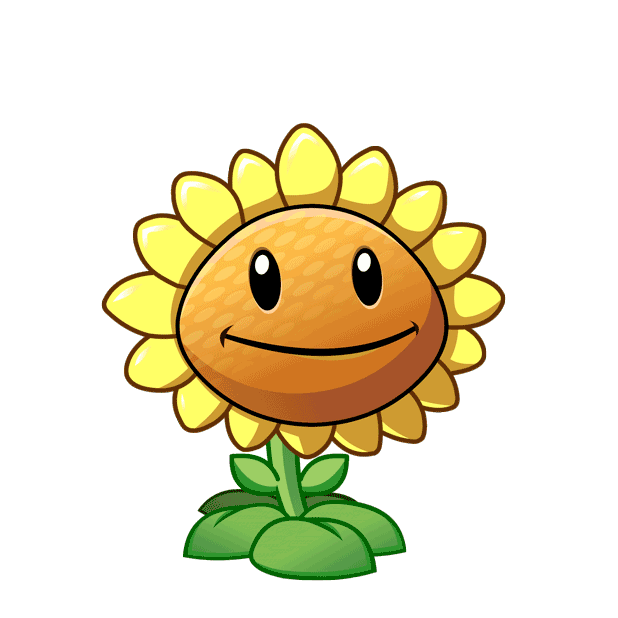 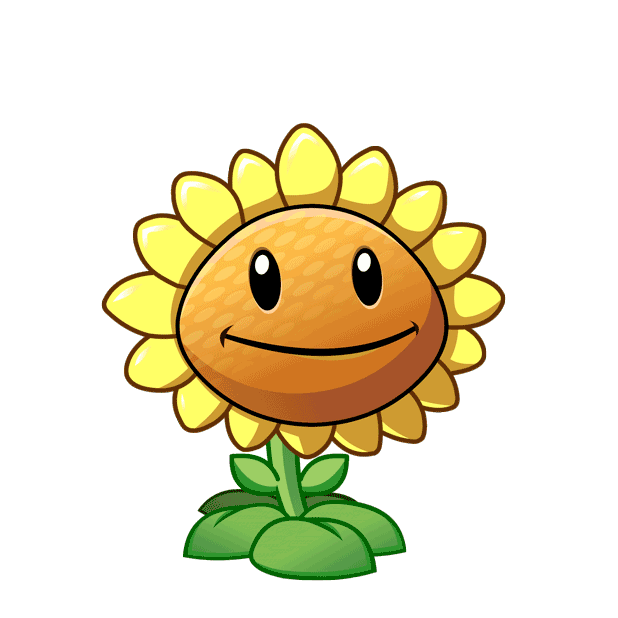 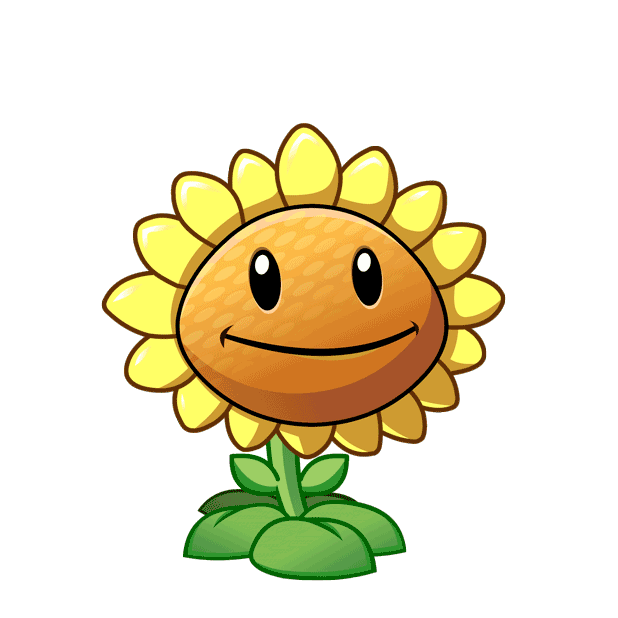 A. Thủy triều
B. Lũ lụt
C. Mưa to
D. Hạn hán
Câu 4: Thời gian quân ta chiến thắng Nam Hán?
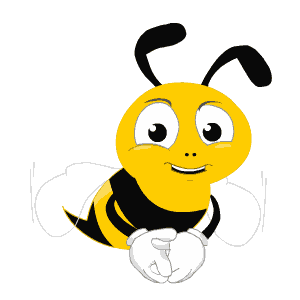 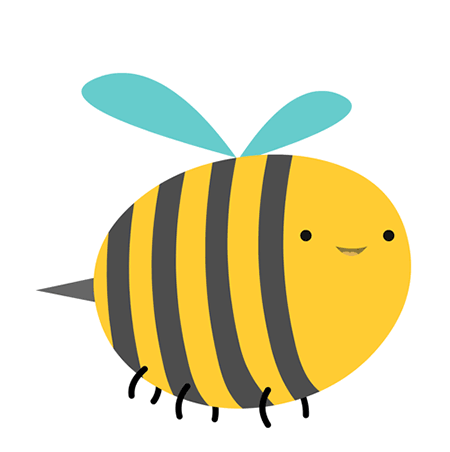 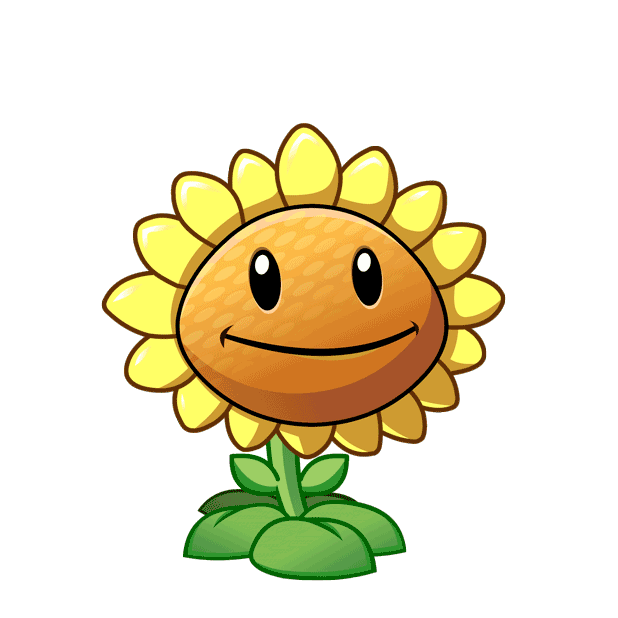 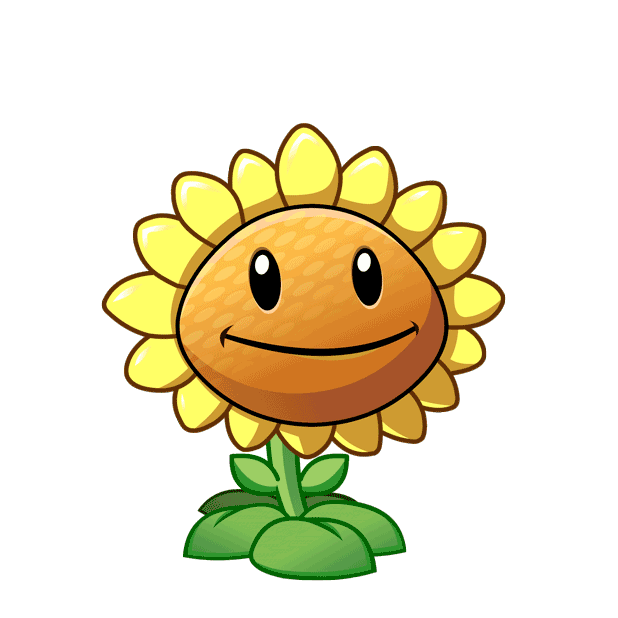 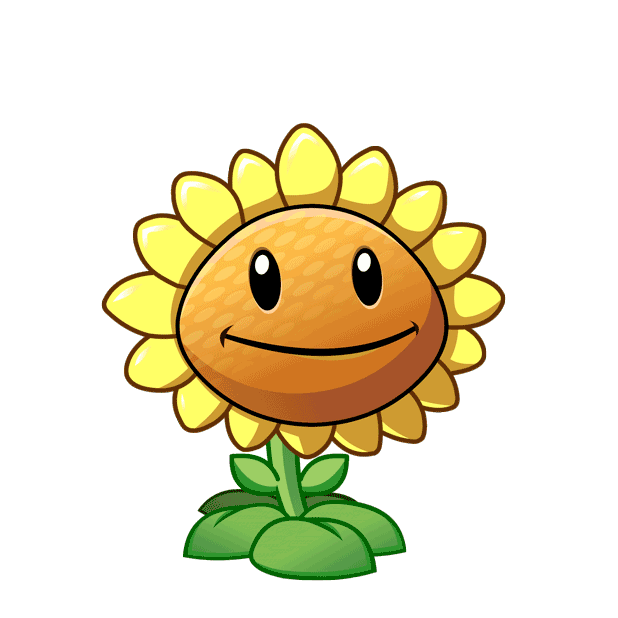 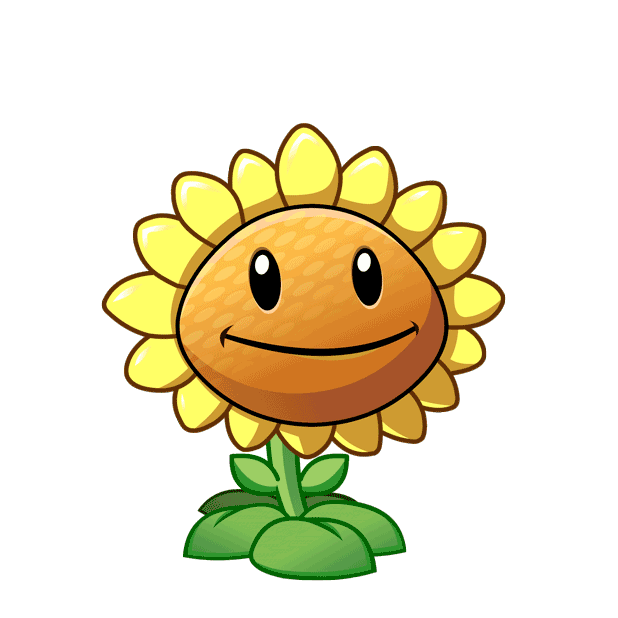 A. Cuối năm 948
B. Cuối năm 983
C. Cuối năm 998
D. Cuối năm 938
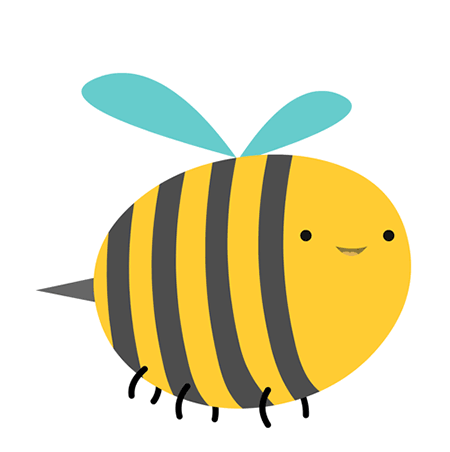 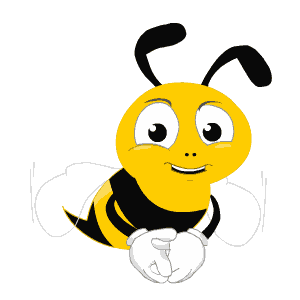 MỪNG
CÁC
CHÚC
EM
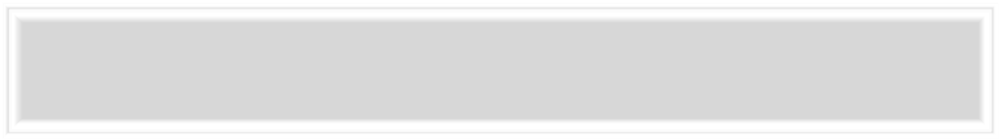 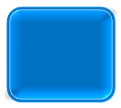 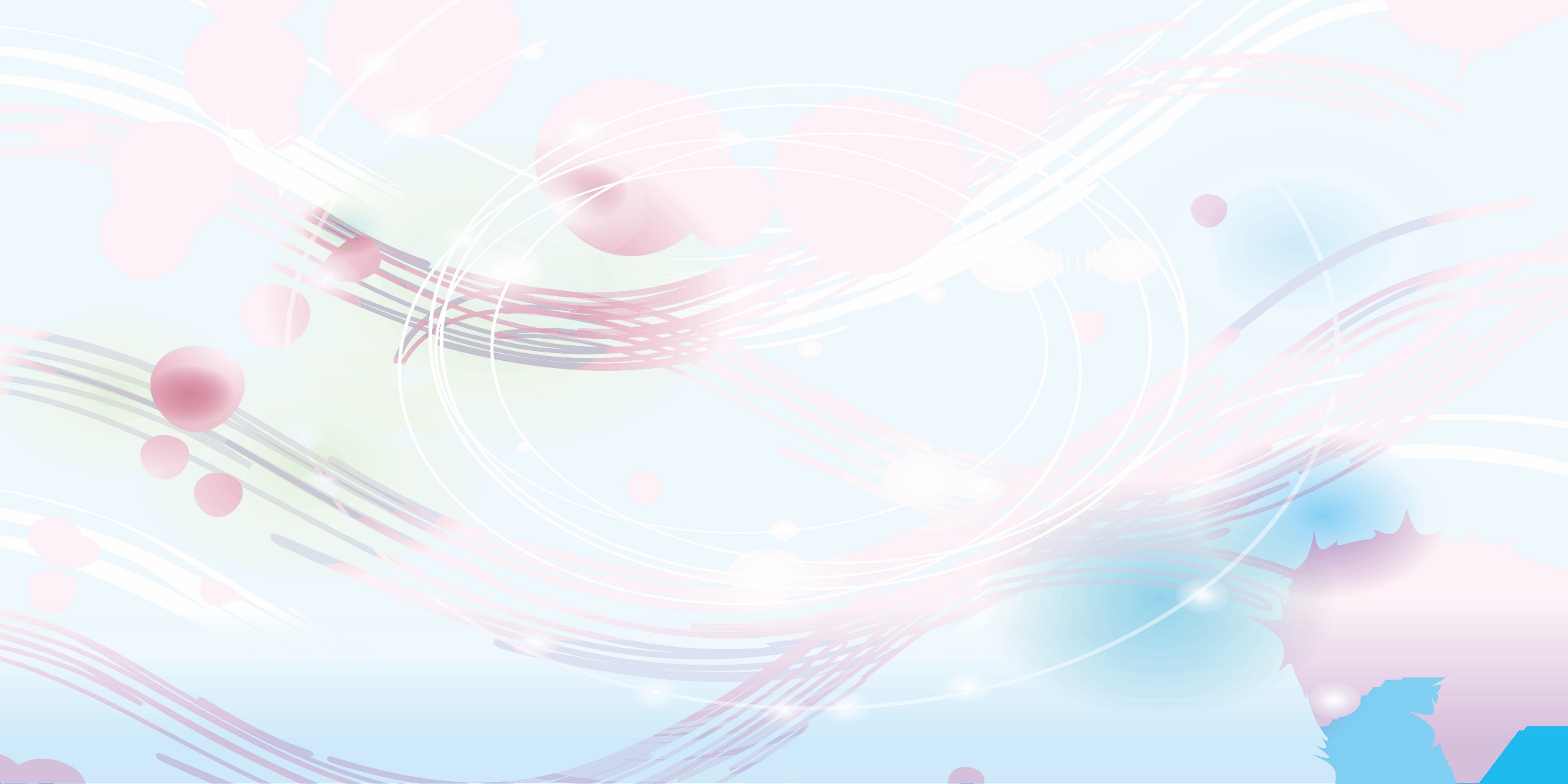 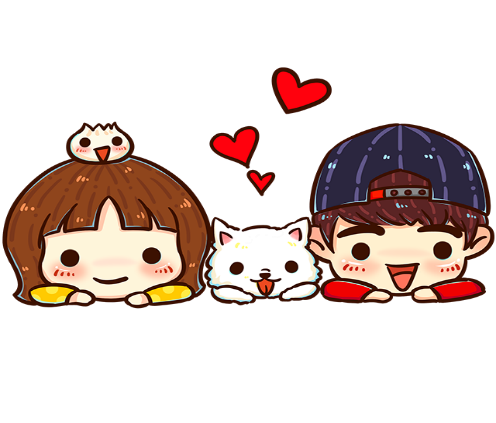 3
Kết quả -Ý nghĩa lịch sử của trận Bạch Đằng.
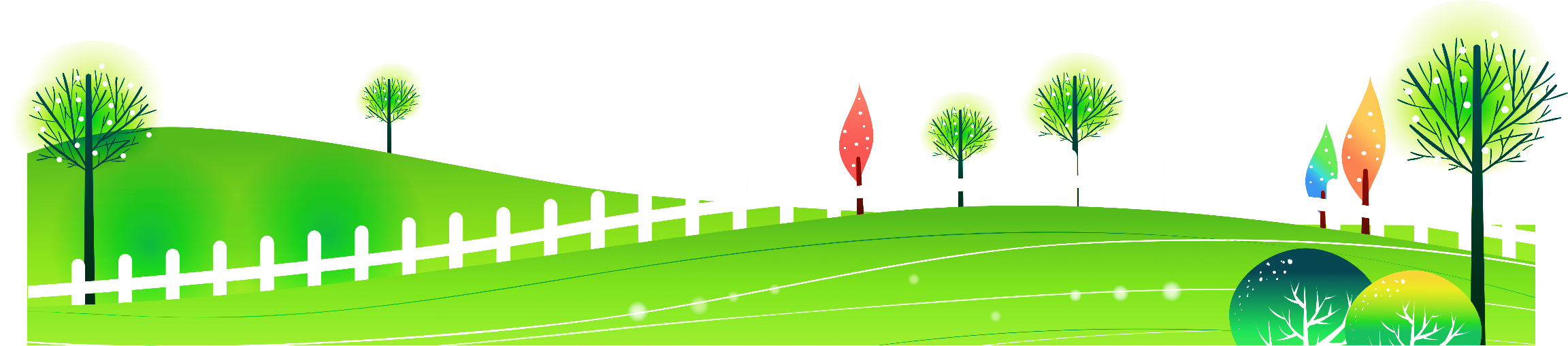 Ý nghĩa của chiến thắng Bạch Đằng (năm 938)
Chiến thắng Bạch Đằng và việc Ngô Quyền xưng vương đã chấm dứt hoàn toàn thời kì hơn một nghìn năm nhân dân ta sống dưới ách đô hộ của phong kiến phương Bắc và mở ra thời kì độc lập lâu dài của nước ta.
https://www.youtube.com/watch?v=vvy-sCpjV10
31
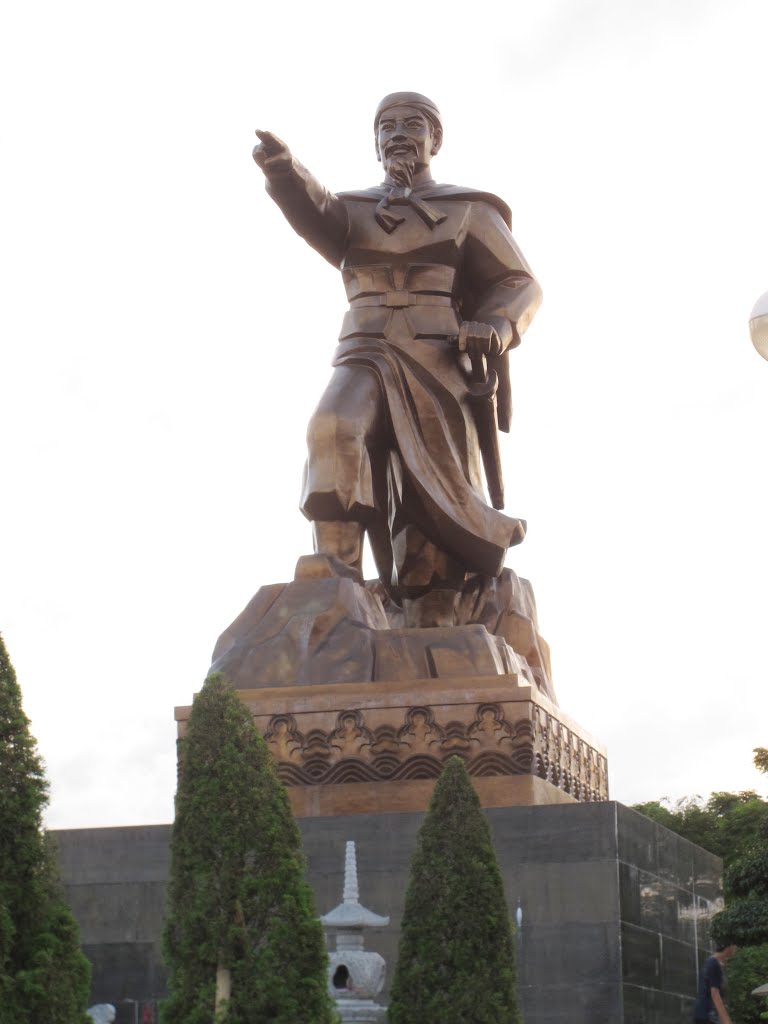 Tượng đài Ngô Quyền
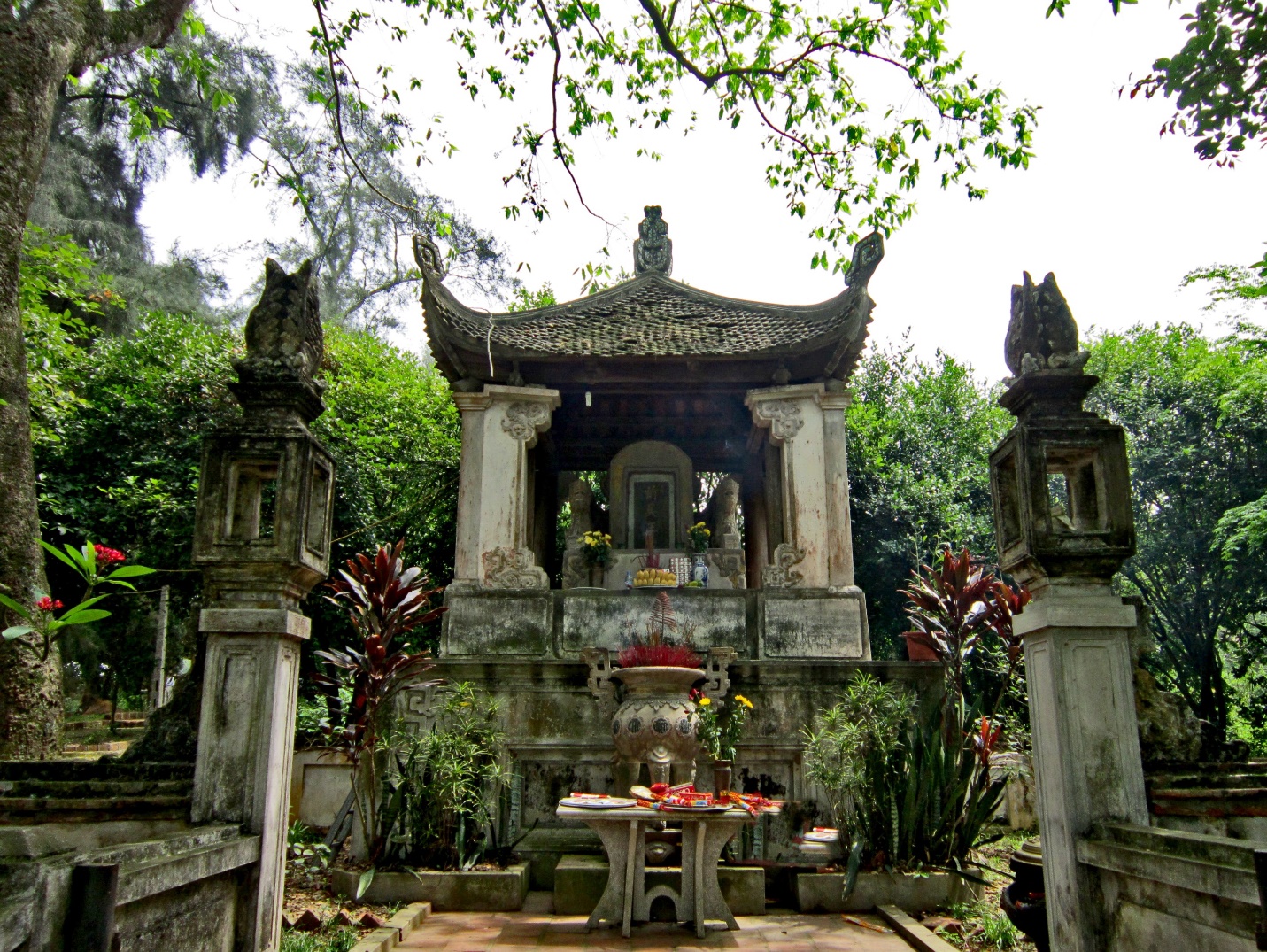 Lăng Ngô Quyền ở làng Đường Lâm
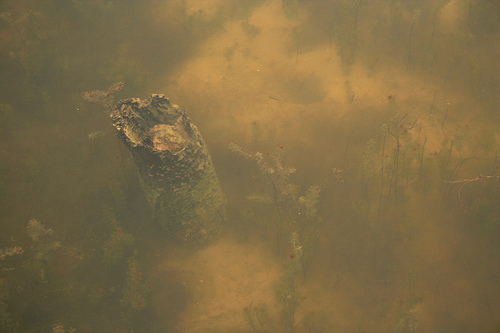 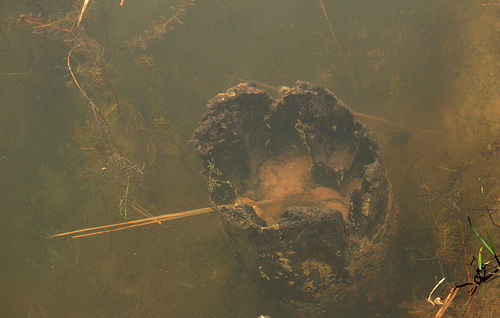 Những dấu tích cọc gỗ còn lại  trong trận Bạch Đằng
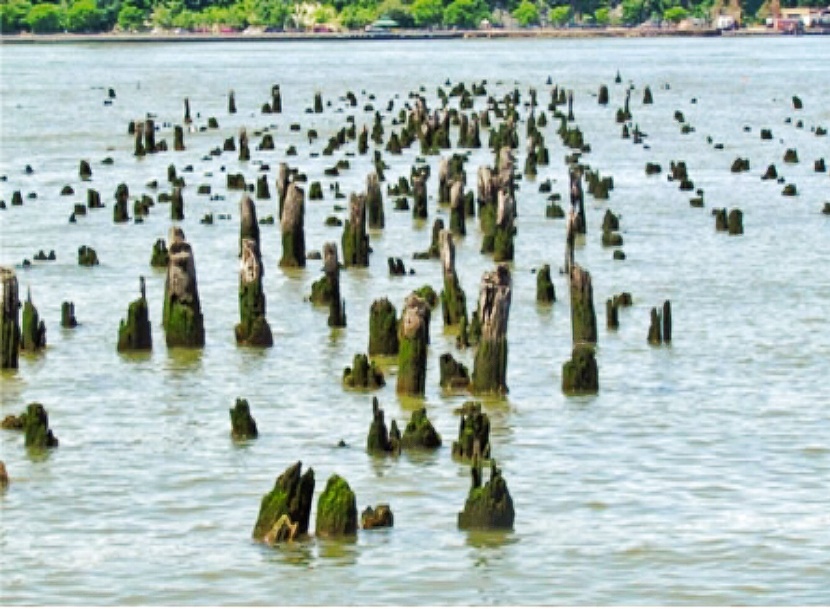 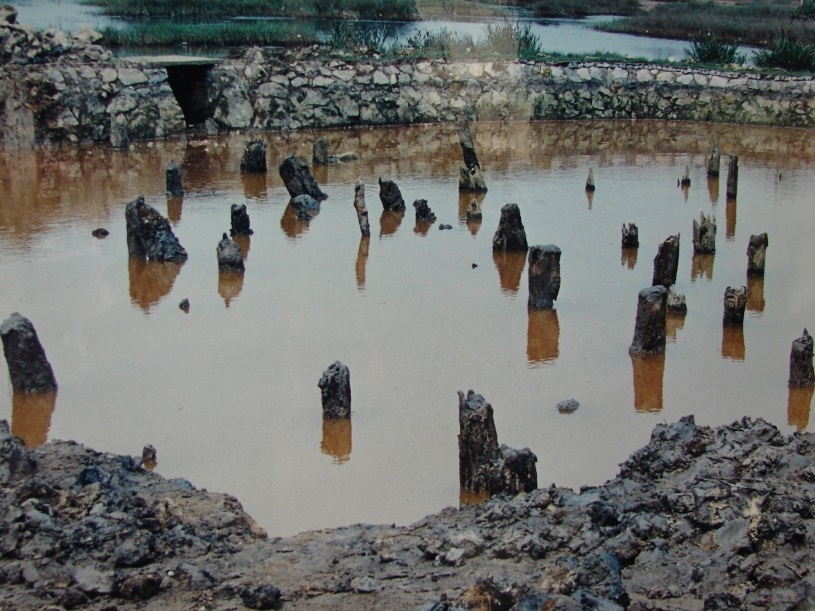 KẾT LUẬN
Quân Nam Hán kéo sang đánh nước ta. Ngô Quyền chỉ huy quân dân ta, lợi dụng thuỷ triều lên xuống trên sông Bạch Đằng, nhử giặc vào bãi cọc rồi đánh tan quân xâm lược (năm 938).
    Ngô Quyền lên ngôi vua đã kết thúc hoàn toàn thời kì đô hộ của phong kiến phương Bắc và mở đầu cho thời kì độc lập lâu dài của nước ta.
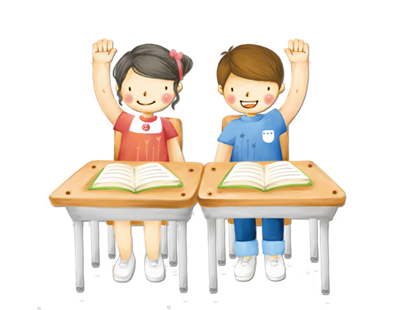 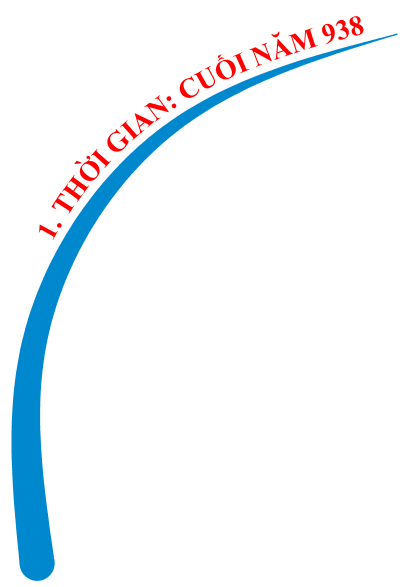 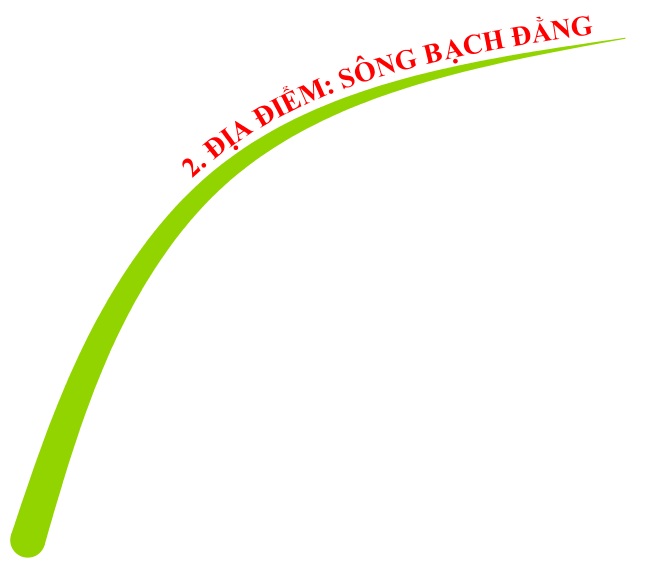 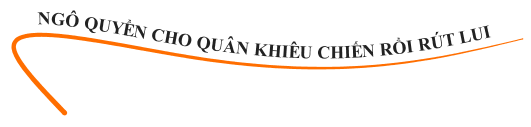 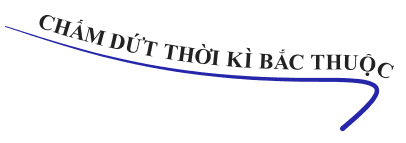 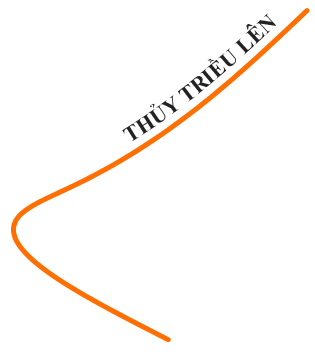 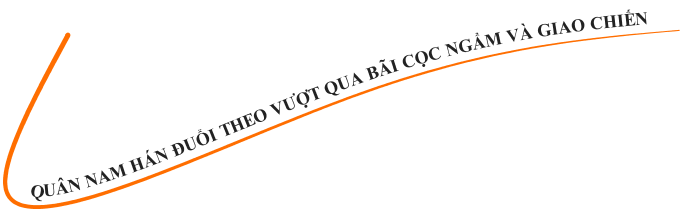 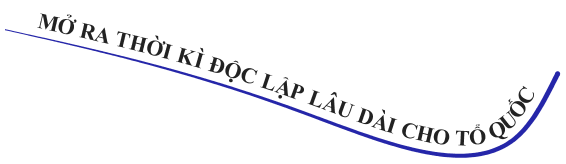 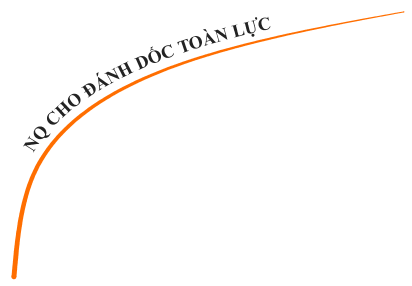 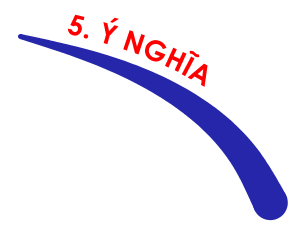 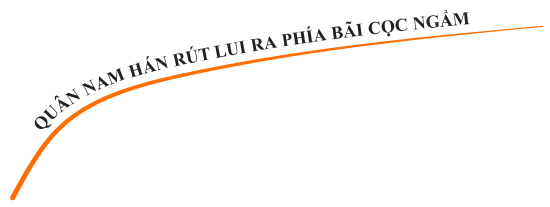 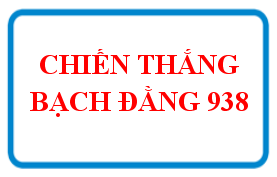 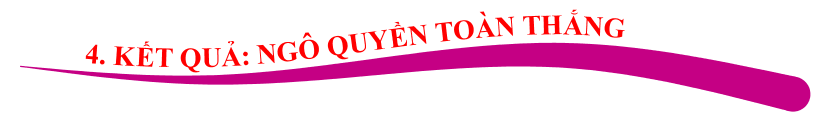 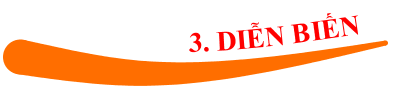 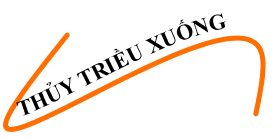 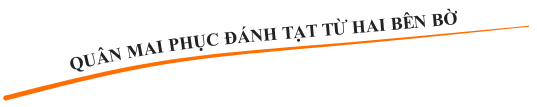 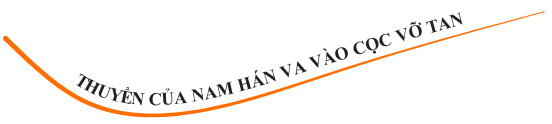 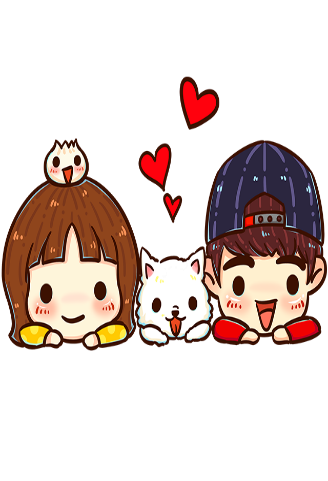 TRÒ CHƠI: Ô CHỮ KỲ DIỆU
5. Quê của Ngô Quyền?
1. Quân Nam Hán đến từ phương nào?
2. Hậu quả mà quân Nam Hán phải nhận trong trận Bạch Đằng?
3. Nơi Ngô Quyền chọn làm kinh đô?
4. Ngô Quyền đã dựa vào hiện tượng thiên nhiên này để đánh giặc?
6. Người chỉ huy quân Nam Hán trong trận Bạch Đằng?
7. Người lãnh đạo trận Bạch Đằng?
8.Vũ khí làm thủng thuyền của giặc?
Lịch sử
Chiến thắng Bạch Đằng do 
Ngô Quyền lãnh đạo (Năm 938)
1. Nguyên nhân của trận Bạch Đằng
2. Diễn biến của trận Bạch Đằng
3. Kết quả, ý nghĩa của trận Bạch Đằng